CEITEC Nano Research Infrastructure
Michal Urbánek
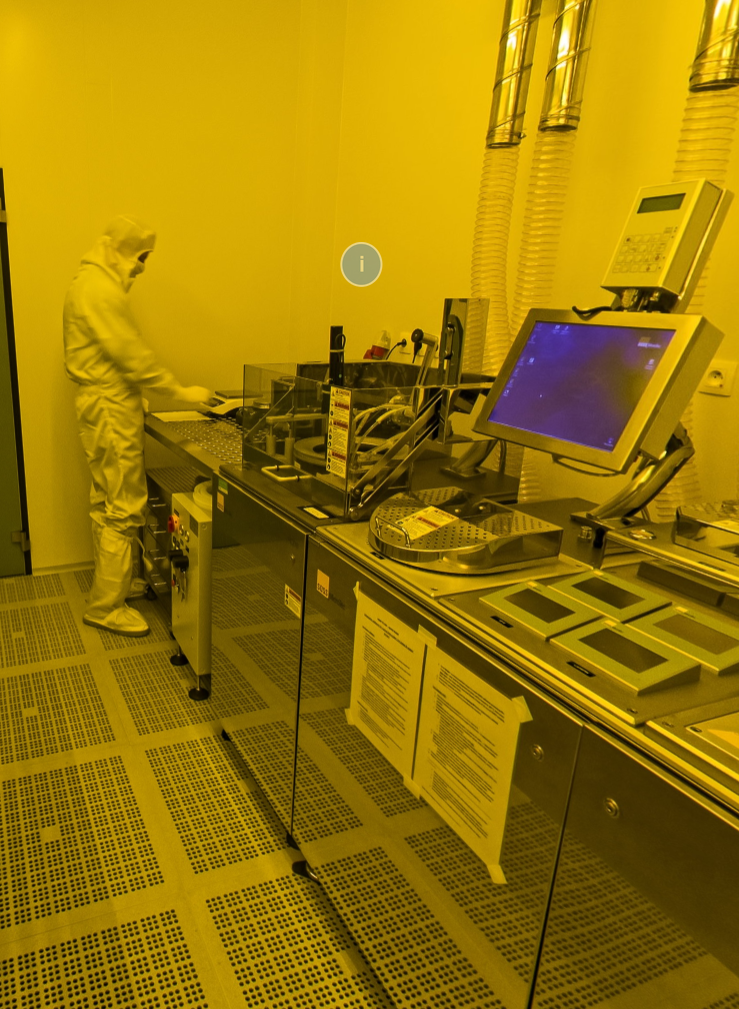 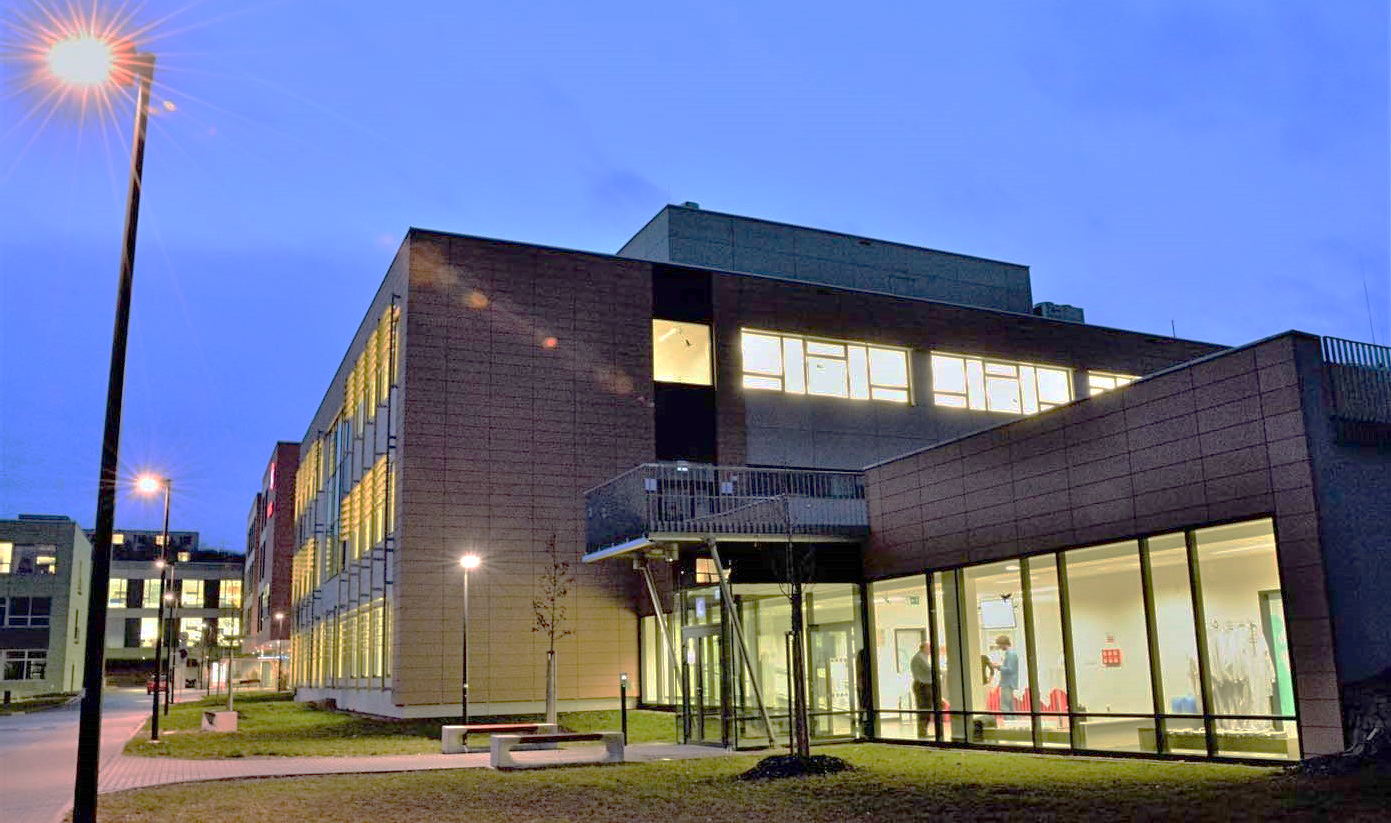 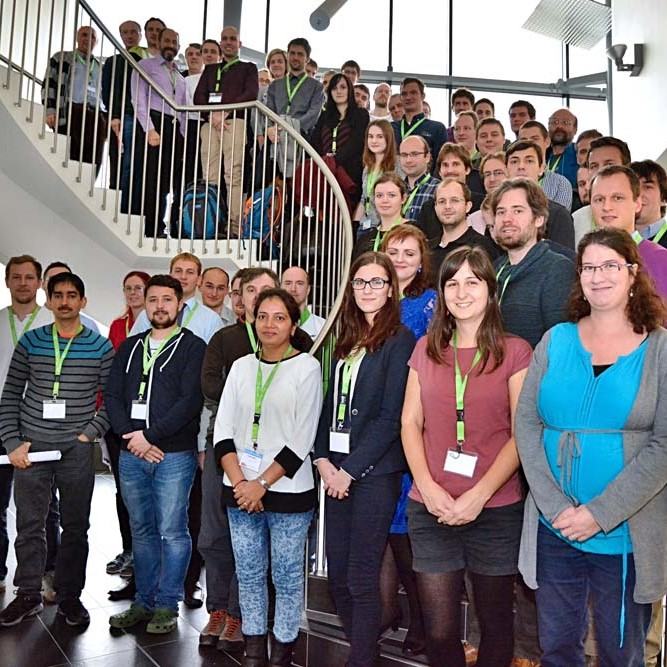 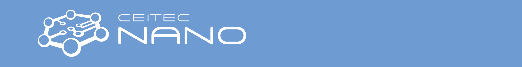 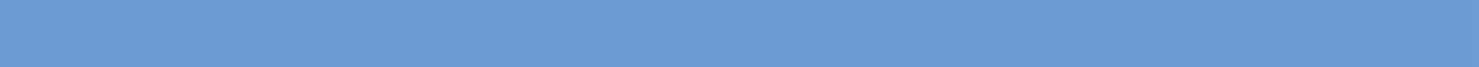 http://nano.ceitec.cz
CEITEC Nano Research Infrastructure
The CEITEC Nano is Czech Republic’s largest cleanroom nanocentre, acknowledged by Ministry of Education of the Czech Republic as Large Infrastructure for Research, Experimental Development and Innovation.

It is single-sited, flexible, multi-material, multipurpose (not CMOS-only) user facility providing services for internal and external users from academia and industry. We typically serve for physics, material science and electronics research, however bio-related and medicine research is also possible. 

Main focus is excellent basic research, but we can offer up to 20% of our capacity to industry.

Joint laboratory of Brno University of Technology and Masaryk University.

Build within the CEITEC project (2011 – 2015), initial investment of approx. 40M€ (16M€ cleanrooms, 24M€ equipment).

It is independently financed (75-90% of the budget) via national programme for large research infrastructures. This funding depends mainly on number of users and publication of the users.
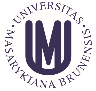 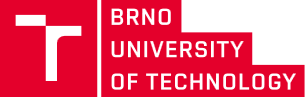 Running Costs
1.2 M€/year
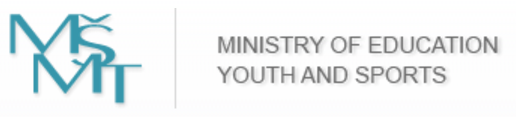 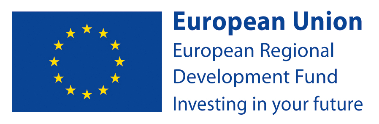 New Investments
~1.5 M€/year
CEITEC Nano Cleanroom - Nanocharacterization and Nanofabrication
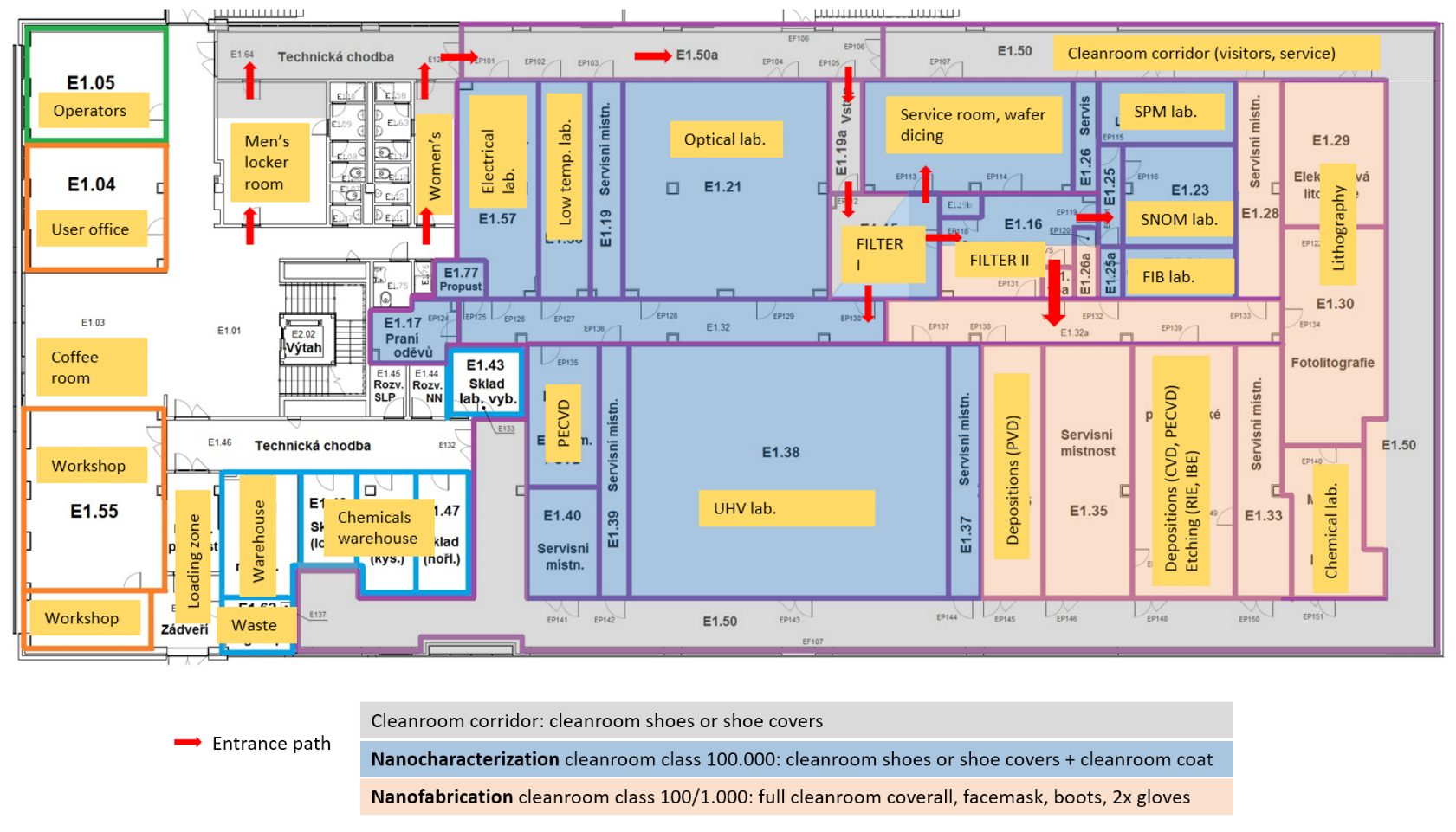 30 m
60 m
ISO 8 cleanroom (class 100,000), ISO 5 cleanroom (class 100)
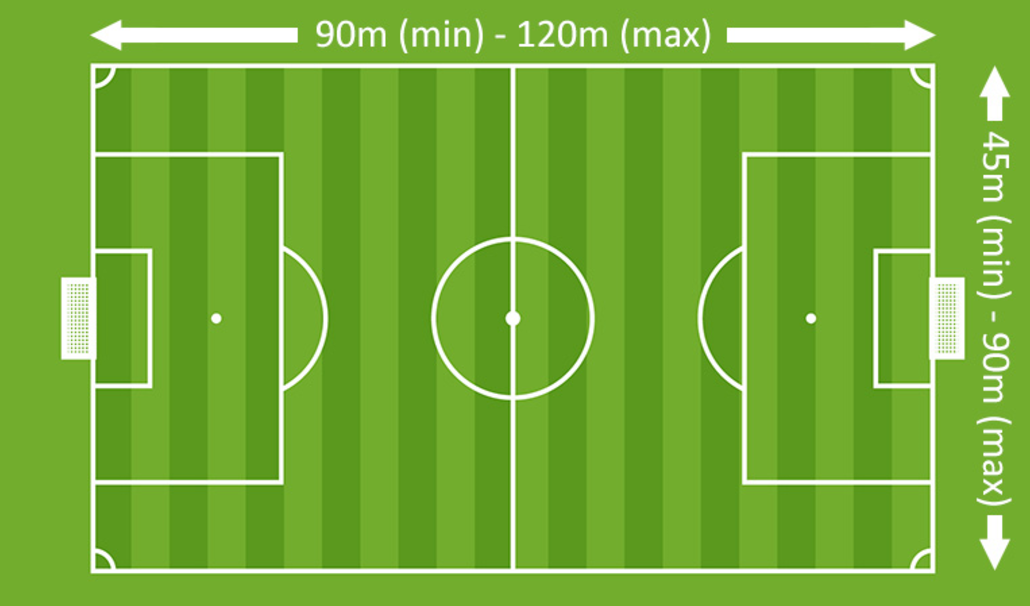 CEITEC Nano Labs
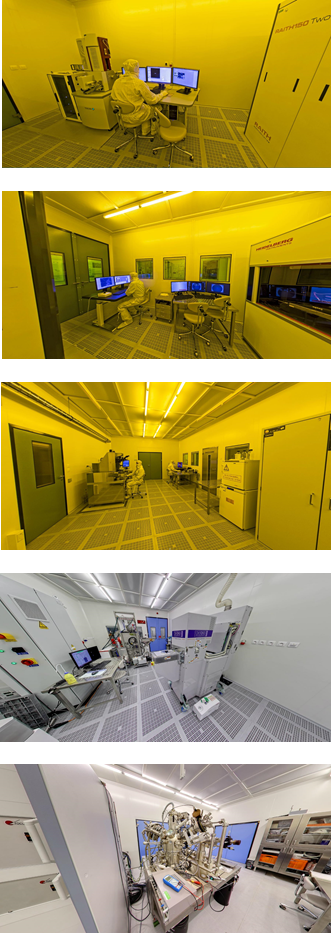 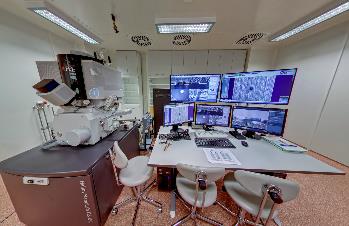 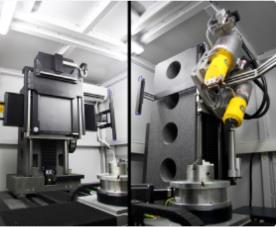 Examples from CEITEC Nano – fabrication & analysis
TEST Devices
Lithography – structured materials
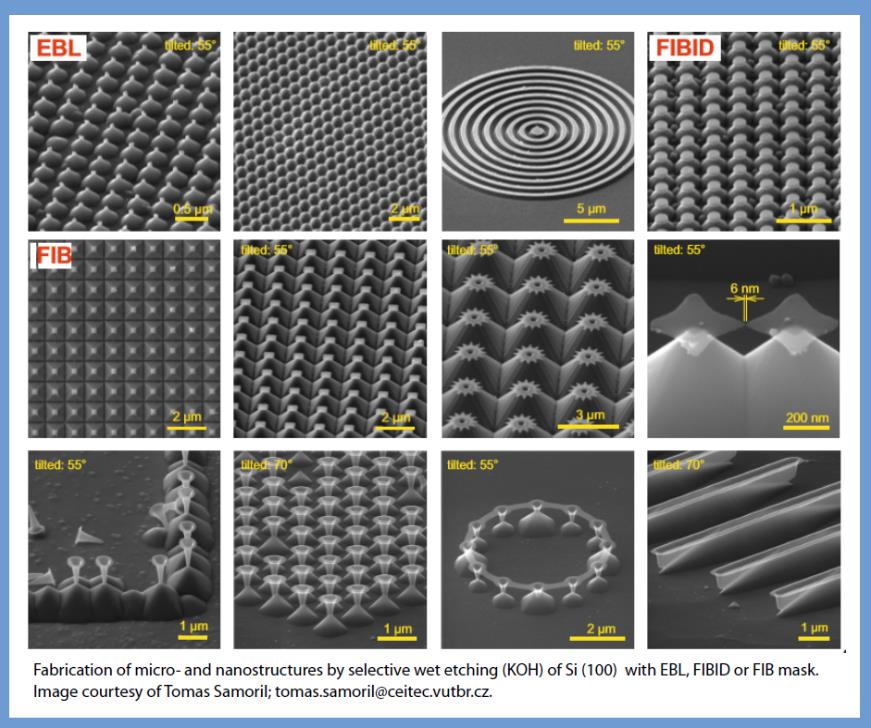 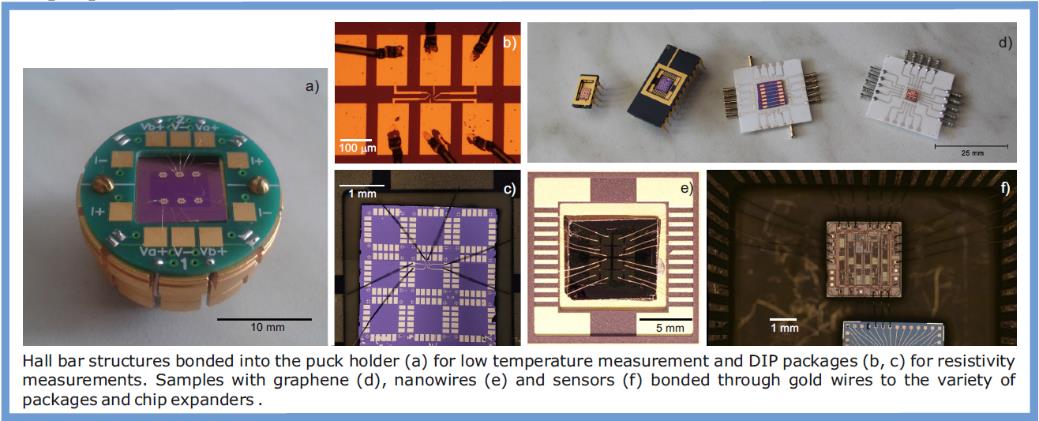 Chemical analysis – Scanning Auger Microscopy
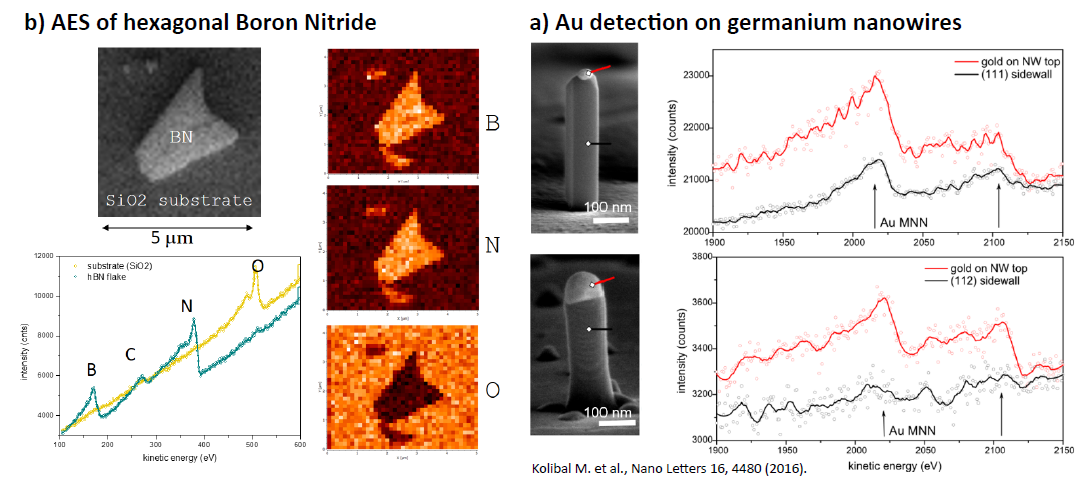 Chemical analysis - SIMS
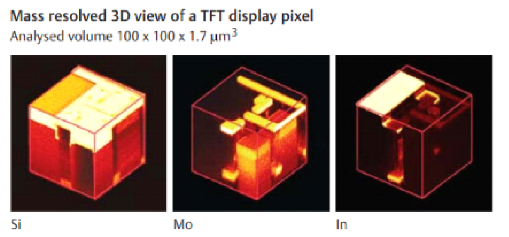 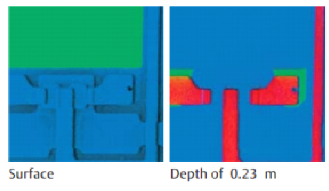 User policy – Commercial users
1. self-service access
2. purchase of services
This is the preffered way how to use CEITEC Nano. It allows the most effective use of the equipment, promotes collaboration, knowledge transfer and exchange of ideas between researchers.

Especially suitable for long-term research, requires commitment to learn how to operate the instru-ments.

Users pay a training fee of 1,200 € per calendar year per user and hourly rate for equipment (approx. 120 €/hour).

No IP problems
Samples are handled by RI staff. Suitable for occasional users, where training is unfeasible.

Not very effective, limited working hours. No interaction between researchers.

Users pay an hourly rate of ~ 200 €

(this fee covers instrument running costs depreciation and operator’s wage)

Potential problems with IP
http://nano.ceitec.cz
Group excursions 11:15 and 12:45, building C, 1st floor
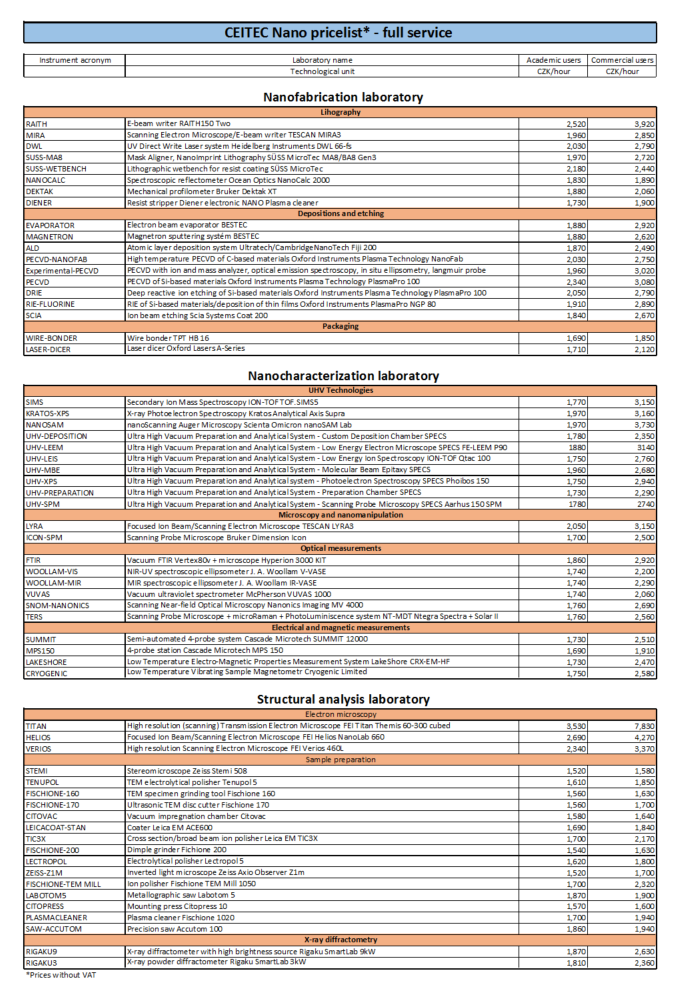 Specific instrument excursions/consultations – please register:
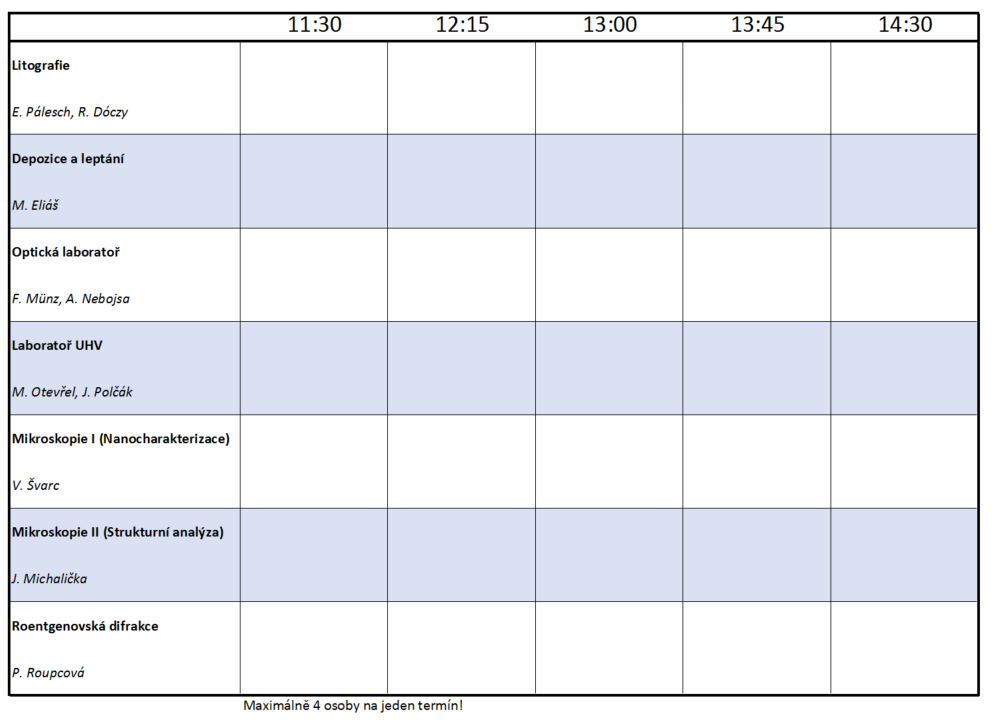 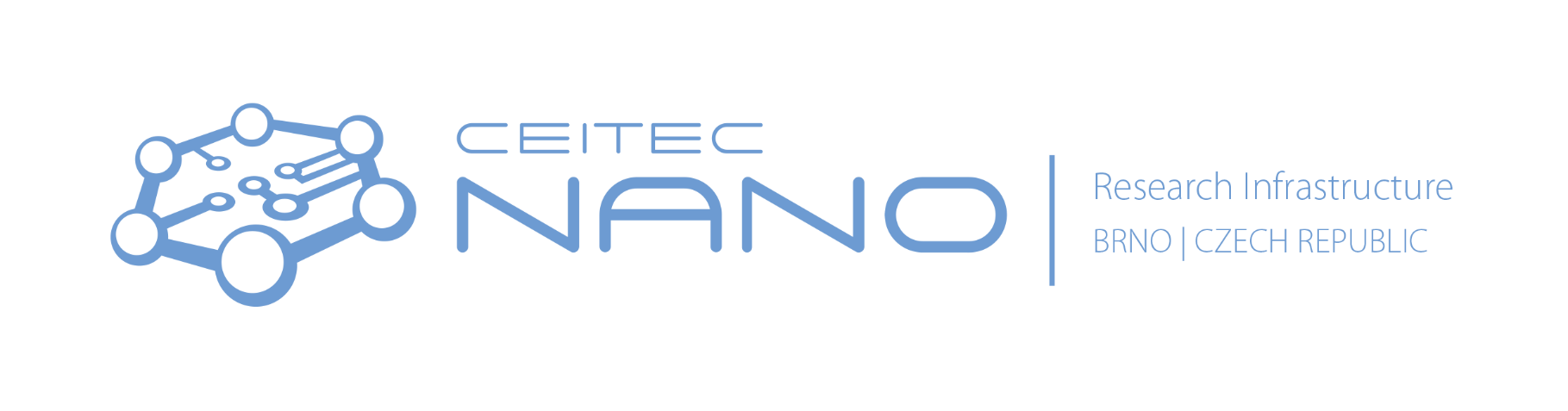 Thank you for your attention!
http://nano.ceitec.cz
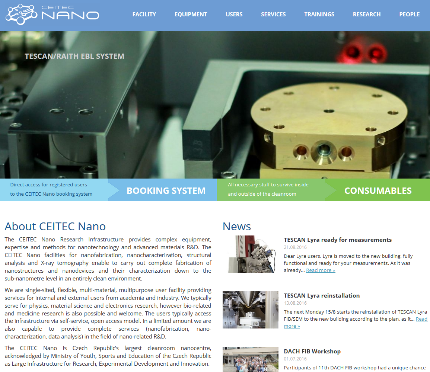 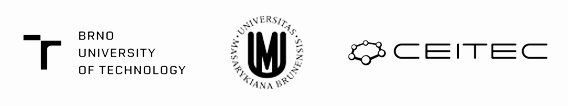 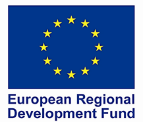 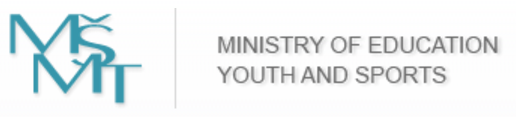